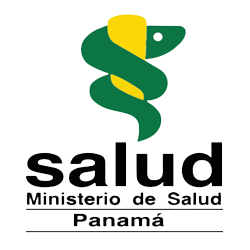 REGIÓN DE SALUD DE COCLÉAVANCES Y DESAFIOS EN EL PROCESO DE HUMANIZACIÓN  EN EL SISTEMA DE SALUD
DRA. LIDDA MARIA HARARI R . DDS/MSP
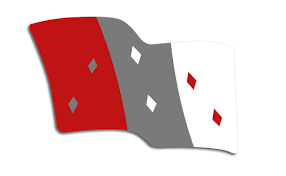 PROVINCIA DE COCLE
Población de responsabilidad en la provincia 263, 254 habitantes. 

  Se divide en seis distritos los cuales están divididos en 47 corregimientos y 1,125 lugares poblados.

 La provincia cuenta en 6 distritos de Salud : Penonomé, Antón, Aguadulce, Natá, Olá y La Pintada. 

 La Cabecera de la Provincia es la Ciudad de Penonomé.
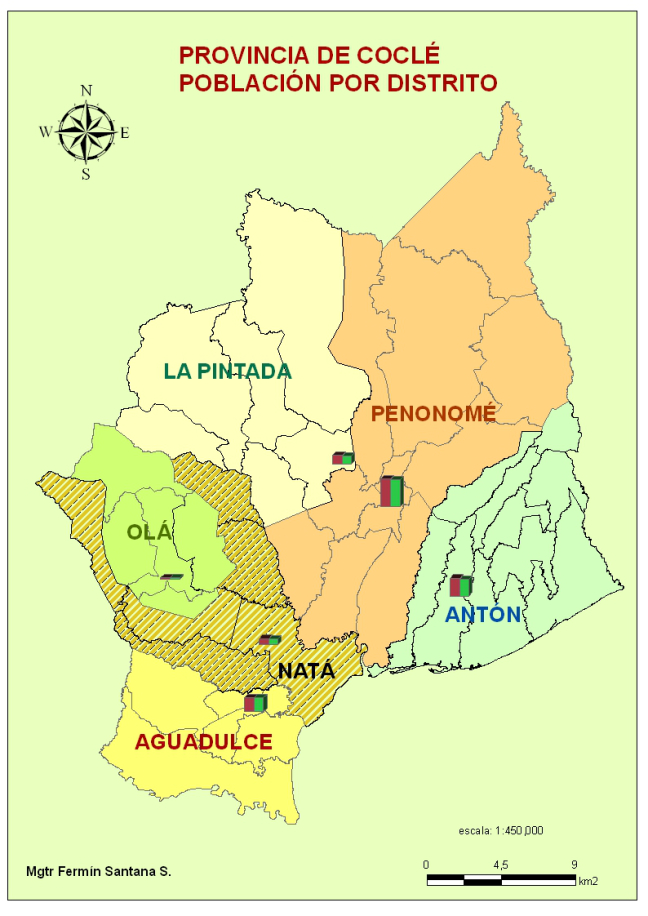 TOTAL: 263, 254 HAB.
94, 206 HAB.
DISTRITO DE PENONOMÉ
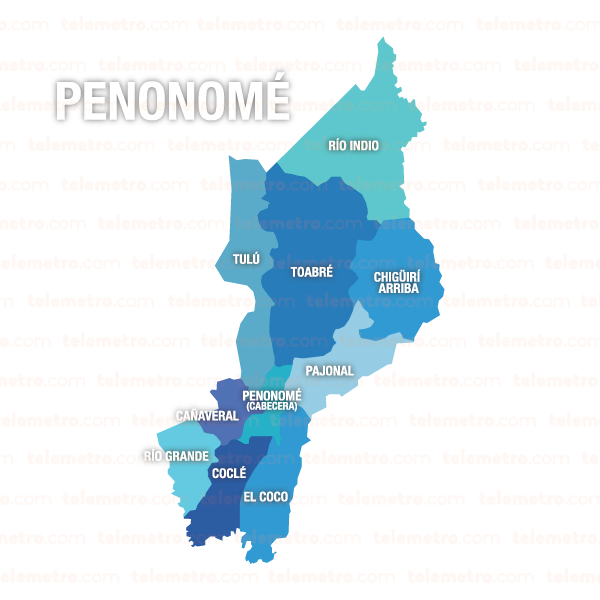 Población de Responsabilidad 94, 206 habitantes.
 El Distrito de Penonomé cuenta con 5 centros  de salud en los corregimientos de Penonomé, Río Grande, Toabré, Caimito y Chiguirí Arriba.
CENTRO DE SALUD DE PENONOMÉ es una de las instalaciones que lleva a cabo el PROGRAMA DE ACOMPAÑAMIENTO HUMANO Y ESPIRITUAL AL ENFERMO Y SU FAMILIA- HUMANIZACION
 Se aplicó una Encuesta de Satisfacción al usuario externo e interno.
Centros de Salud
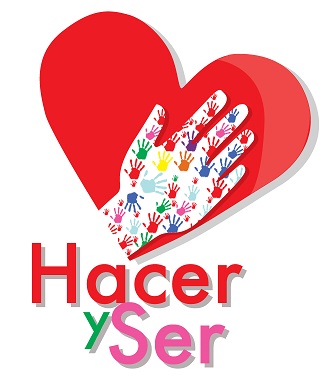 HUMANIZAR EN SALUD
Es orientar la actuación del personal de la salud hacia el servicio  del enfermo considerándolo en su globalidad, ofreciéndole una asistencia integral con calidez y competencia, que responda a las dimensiones  física, emocional, social y espiritual de la persona. 

Es tomar conciencia de que en todo tiempo y en toda época la persona debe luchar para ser persona y trabajar por cuidar su salud y la de sus semejantes
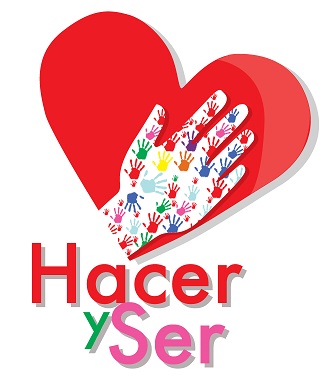 HUMANIZAR EN SALUD
Las personas que reciben los servicios de salud tienen el derecho constitucional y humano de ser atendidos de forma integral, con equipos de profesionales que brinden este servicio con respeto, cariño, calidad y calidez.
NUDOS CRÍTICOS, PROBLEMAS IDENTIFICADOS DURANTE APLICACIÓN DE ENCUESTAS A USUARIOS EXTERNOS
GRÁFICA #1: COMUNICACIÓN ENTRE TRABAJADORES, USUARIOS Y FAMILIA EN EL CENTRO DE SALUD DE PENONOME
FACTOR CRITICO
URGENTE , PRIORITARIO
HAY DIFICULTAD
NO HAY PROBLEMA
NO RESPONDE, NO SABE
FUENTE: Encuesta aplicada a los usuario externos del centro de salud de Penonomé
COMUNICACIÓN ENTRE TRABAJADORES, USUARIOS Y FAMILIA EN EL CENTRO DE SALUD DE PENONOME
ANÁLISIS DE RESULTADOS: 

 Respecto a la comunicación entre trabajadores, usuarios y familia en el centro de salud de Penonomé un 41% respondió que no hay problema, es satisfactoria, un 53% indicó que si hay dificultad y que hay que prestarle atención, un 6% no respondió o no sabe.
GRÁFICA #2: ORIENTACIÓN E INFORMACIÓN AL USUARIO Y FAMILIA EN EL CENTRO DE SALUD DE PENONOME
NO RESPONDE.
 NO SABE
NO HAY PROBLEMA
HAY DIFICULTAD
URGENTE , PRIORITARIO
FACTOR CRITICO
FUENTE: Encuesta aplicada a los usuarios externos del centro de salud de Penonomé
ORIENTACIÓN E INFORMACIÓN AL USUARIO Y FAMILIA EN EL CENTRO DE SALUD DE PENONOME
ANÁLISIS DE RESULTADOS:
En cuanto a la orientación e información al usuario y familia en el centro de salud de Penonomé 43% de los encuestados dijeron que no existe problema, es decir la situación es satisfactoria,  52% indicaron que sí hay dificultad, que necesita atención y un 5% no sabe o no respondió nada.
CENTRO DE SALUD DE PENONOMÉ
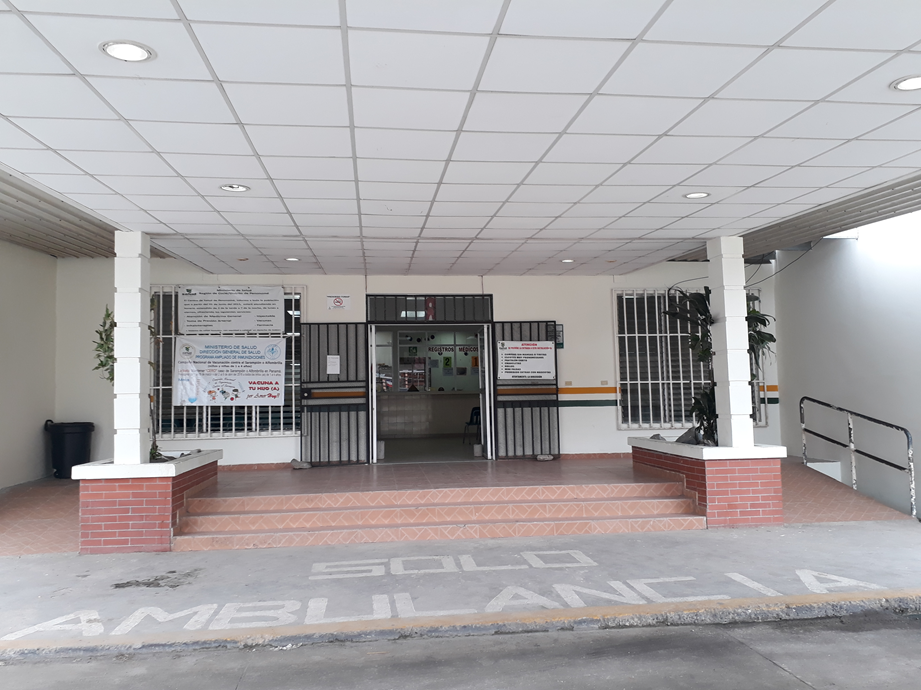 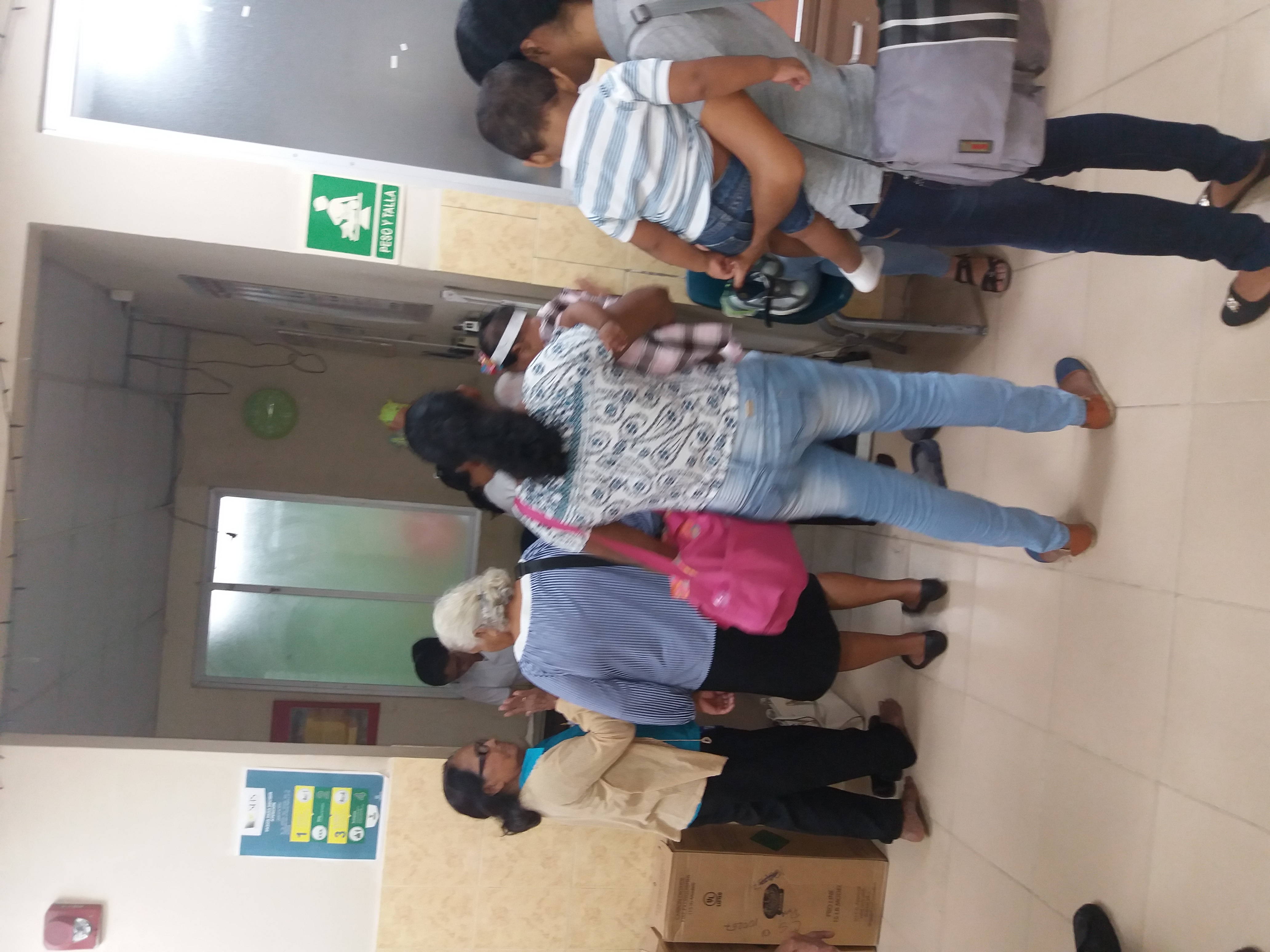 GRÁFICA # 3: TIEMPO DE ESPERA PARA ASIGNACIÓN DE UNA CITA EN LA FILA DE REGES EN EL CENTRO DE SALUD DE PENONOME
NO HAY PROBLEMA
HAY DIFICULTAD
FACTOR CRITICO
URGENTE , PRIORITARIO
NO RESPONDE
FUENTE: Encuesta aplicada a los usuarios externos del centro de salud de Penonomé
TIEMPO DE ESPERA PARA ASIGNACIÓN DE UNA CITA EN LA FILA EN EL CENTRO DE SALUD DE PENONOME
ANÁLISIS DE RESULTADOS:

En lo concerniente  al tiempo de espera para asignación de una cita en la fila en el centro de salud de Penonomé 44% de los encuestados respondieron que no hay problema, 51% dijeron que si hay dificultad y hay que prestarle atención, un 5% no respondió o no sabe.
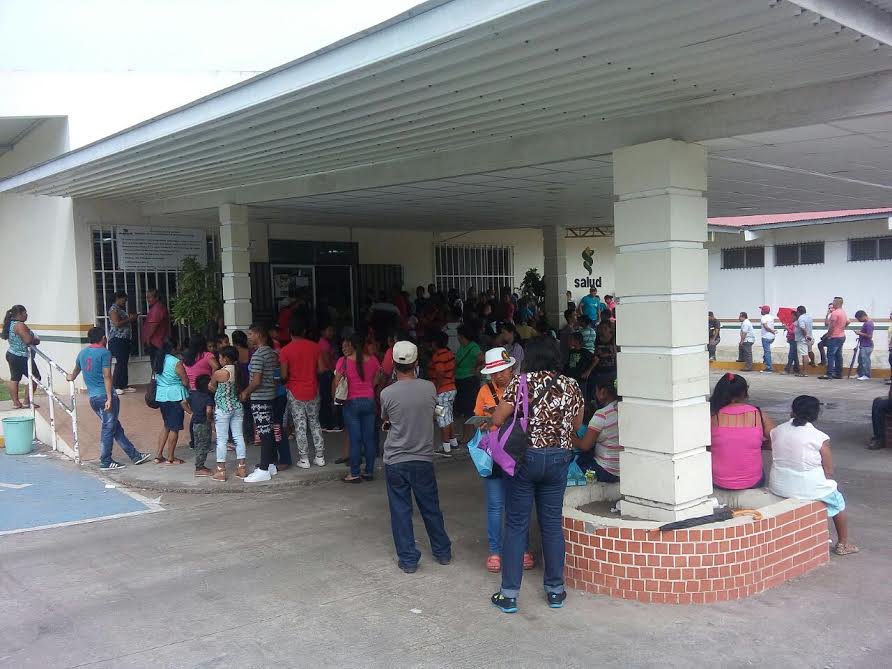 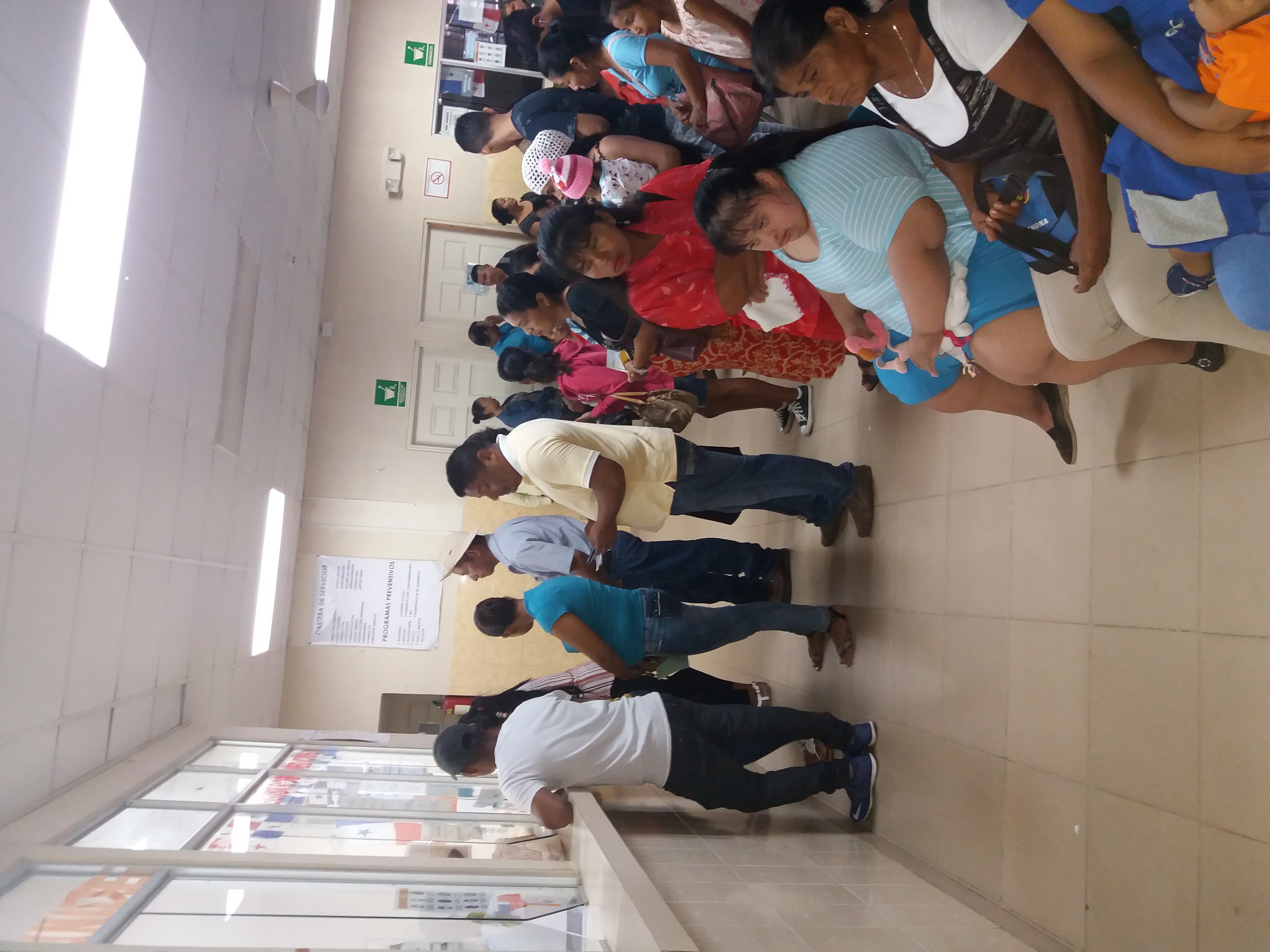 GRÁFICA #4:  TIEMPO DE ESPERA PARA RECIBIR ATENCION MEDICA EN EL CENTRO DE SALUD DE PENONOME
NO RESPONDE
URGENTE , PRIORITARIO
FACTOR CRITICO
HAY DIFICULTAD
NO HAY PROBLEMA
FUENTE: Encuesta aplicada a los usuarios del centro de salud de Penonomé
TIEMPO DE ESPERA PARA RECIBIR ATENCION MEDICA EN EL CENTRO DE SALUD DE PENONOME
ANÁLISIS DE RESULTADOS:

En cuanto al tiempo de espera para recibir atención médica  en el centro de salud de Penonomé un 42% de los usuarios respondieron que no hay problema, un 50% dijo que si hay dificultad o problema y que es un factor que necesita  atención y un 8% no respondió nada.
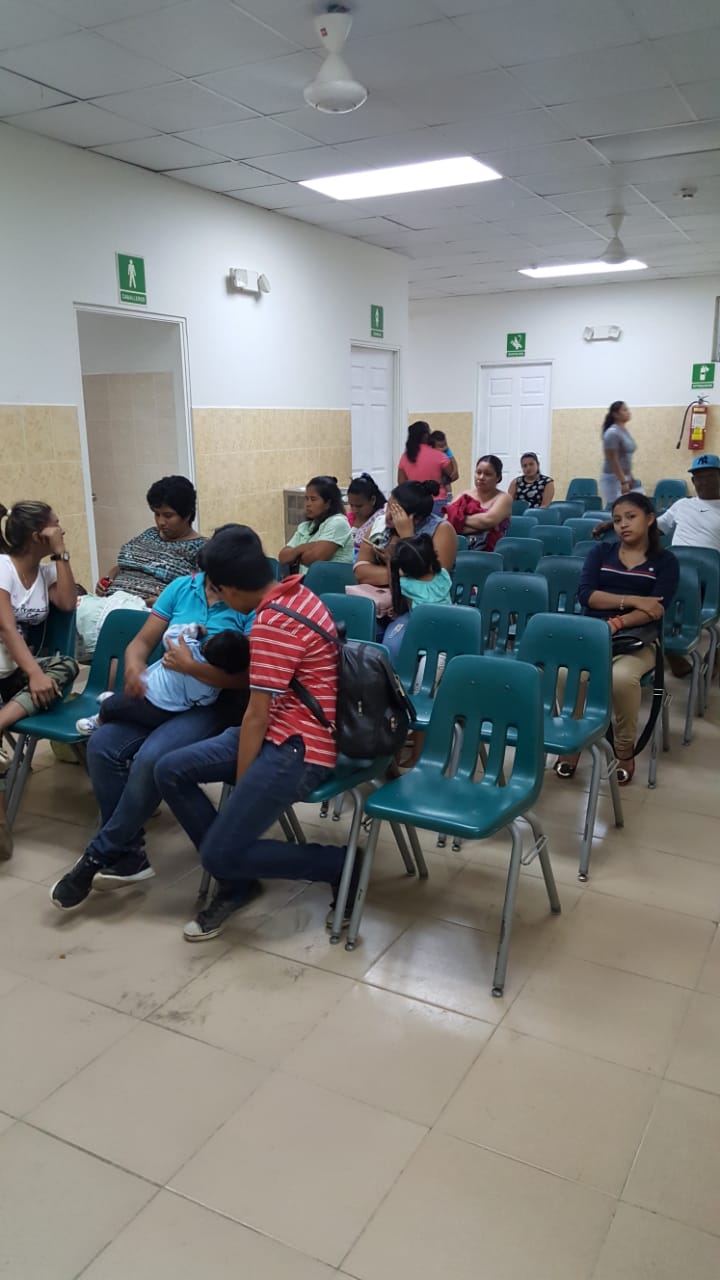 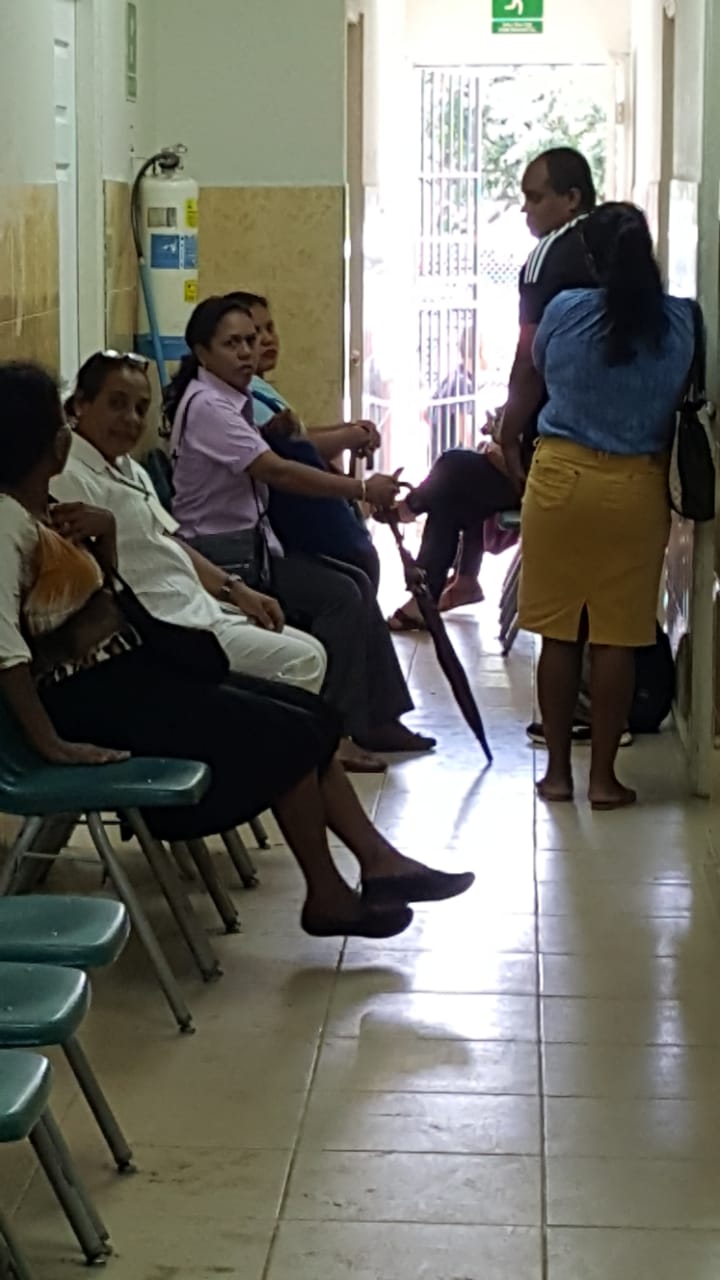 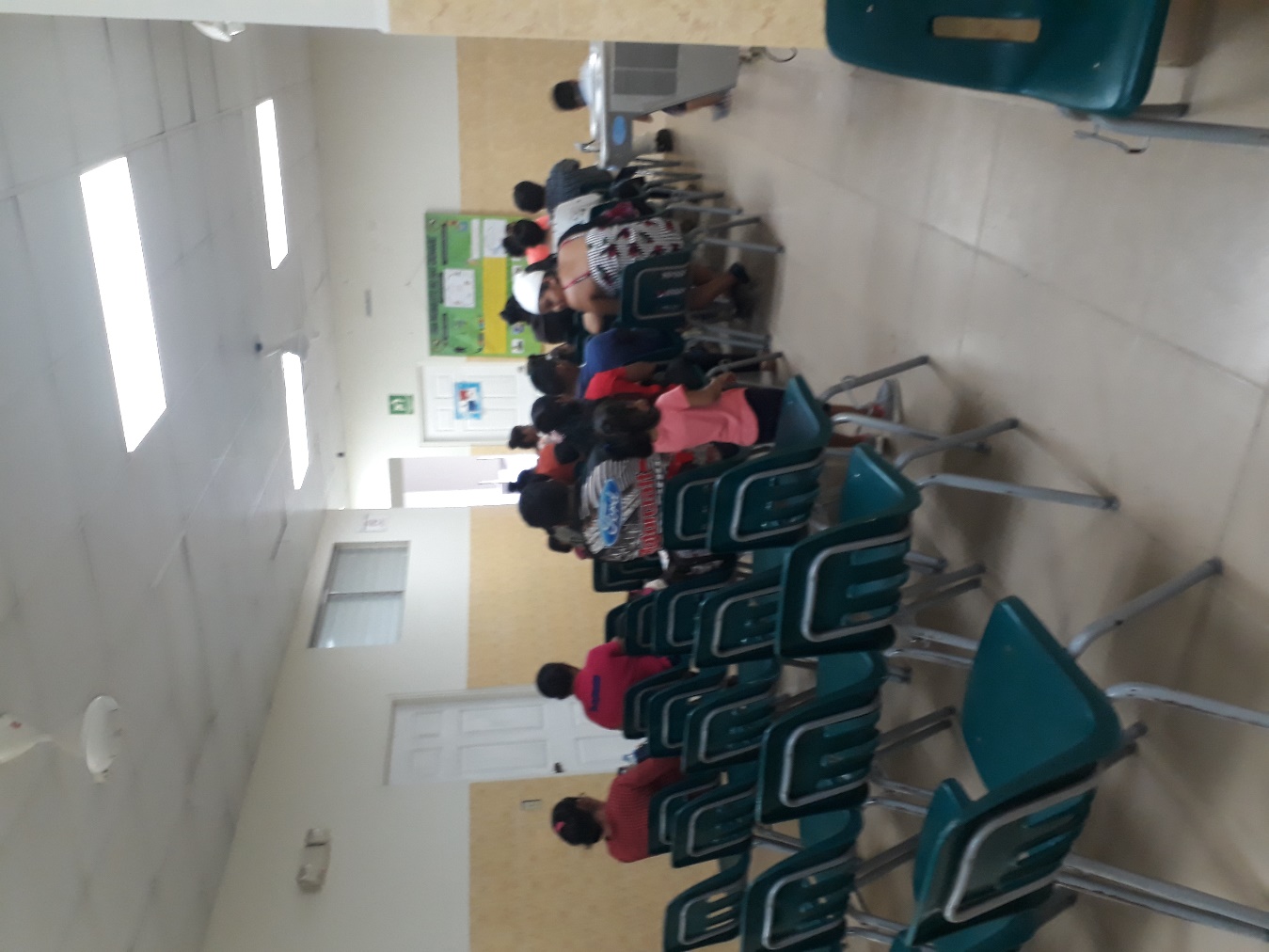 MEDIDAS IMPLEMENTADAS  PARA LOGRAR LAS MEJORAS A  LOS PROBLEMAS  IDENTIFICADOS
PLAN DE ACCION-DESAFIOS
CAPACITACIONES Y DOCENCIAS AL PERSONAL QUE LABORA C.S PENONOME
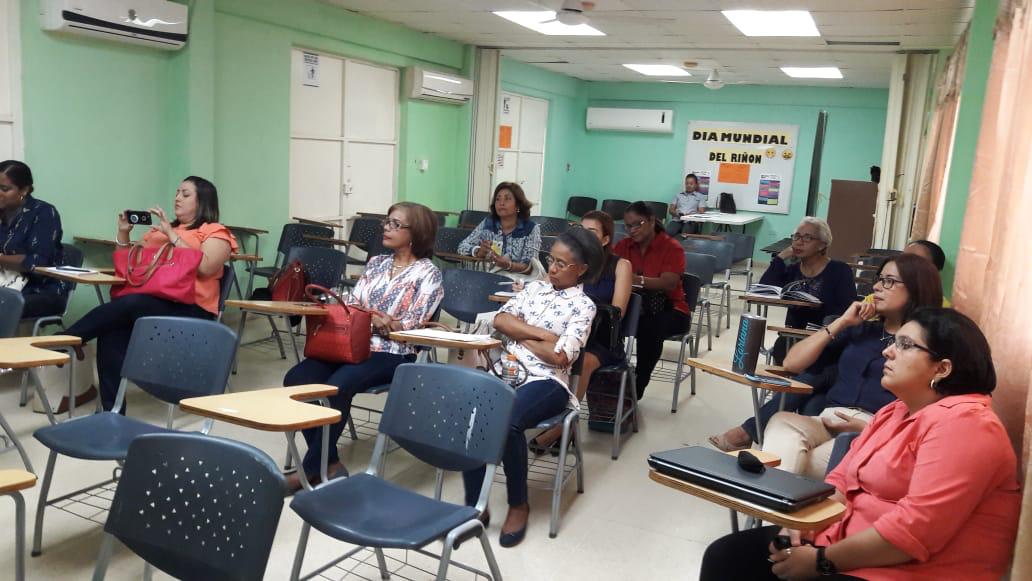 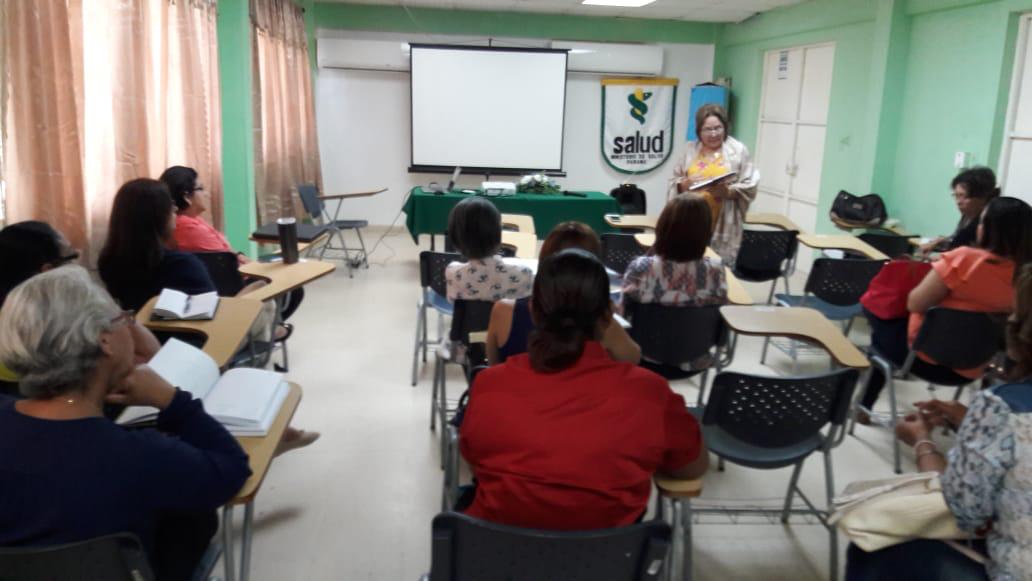 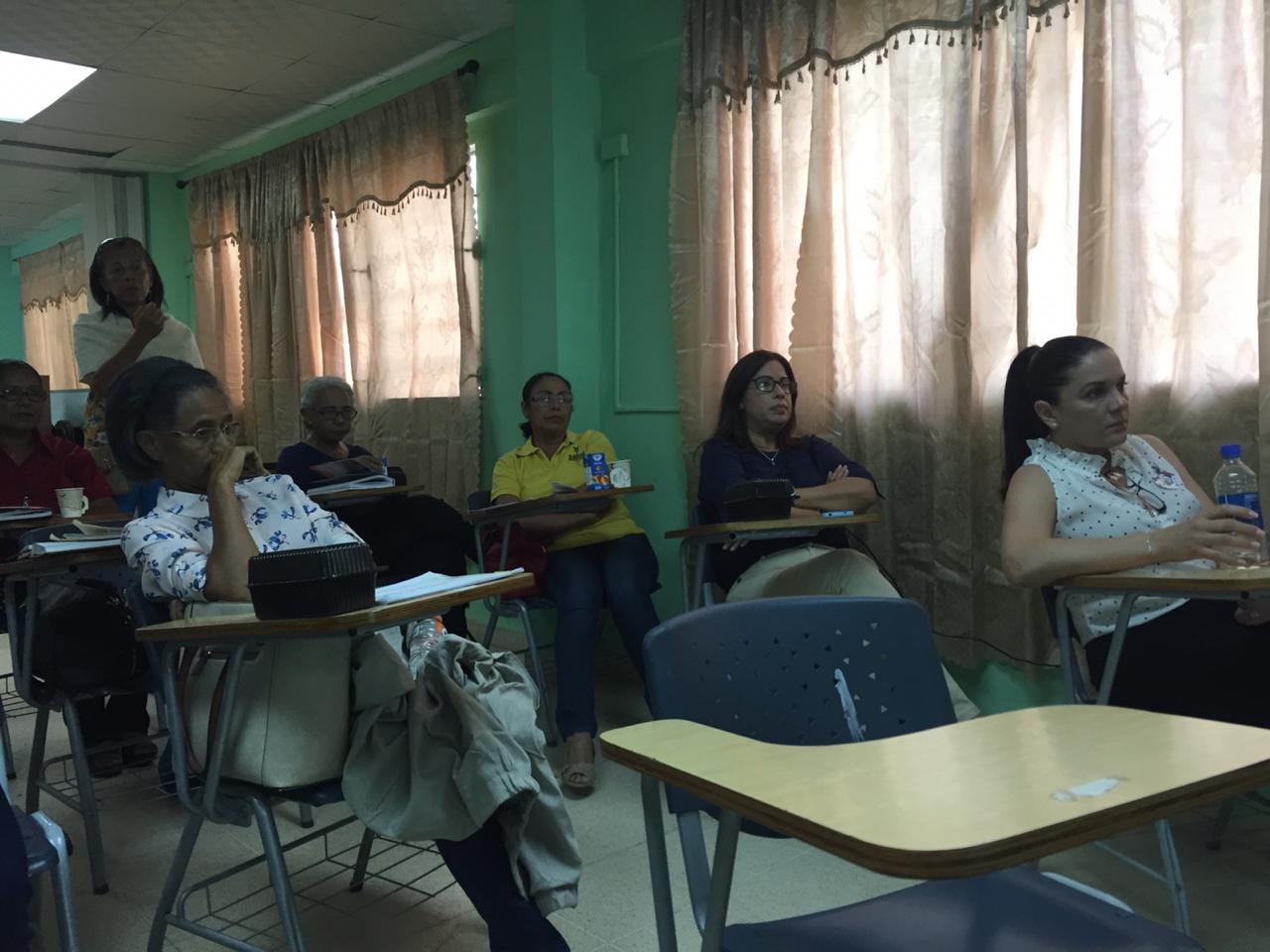 CAPACITACIONES Y DOCENCIAS AL PERSONAL QUE LABORA C.S PENONOME
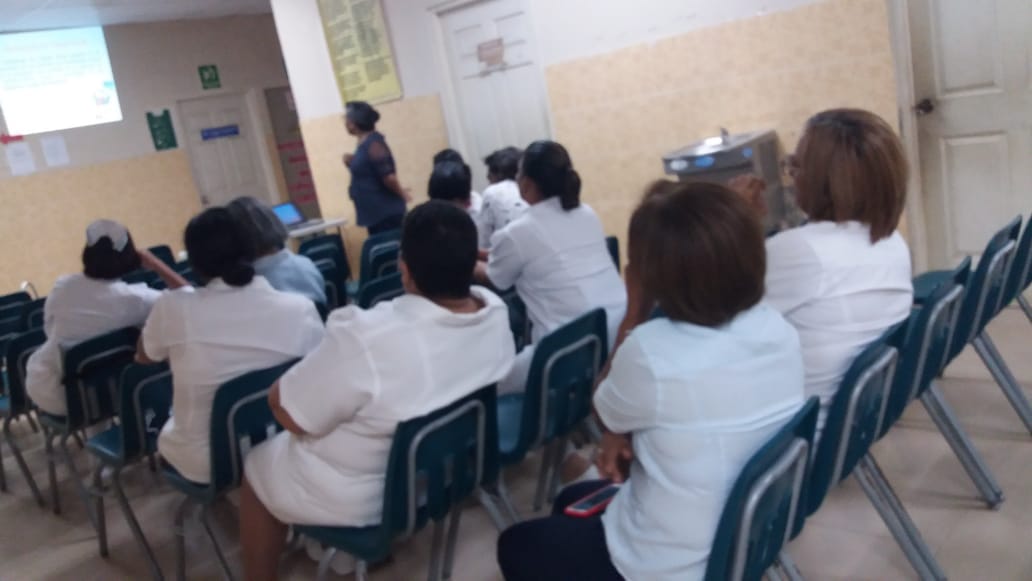 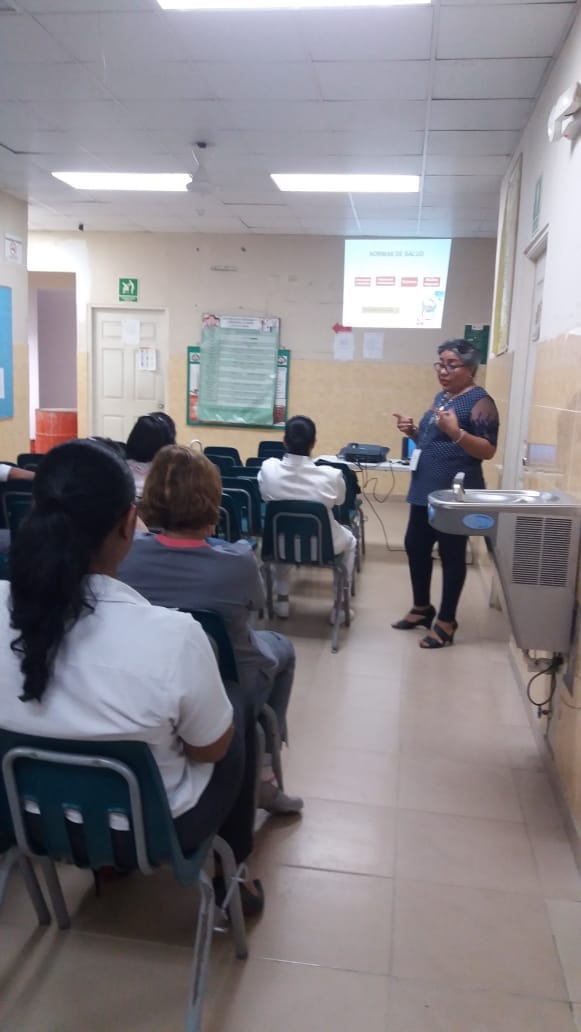 PLAN DE ACCION-DESAFIOS
MEJORAS Y AMPLIACIÓN DEPARTAMENTO DE REGISTROS MEDICOS Y ESTADISTICAS DEL CENTRO DE SALUD DE PENONOMÉ
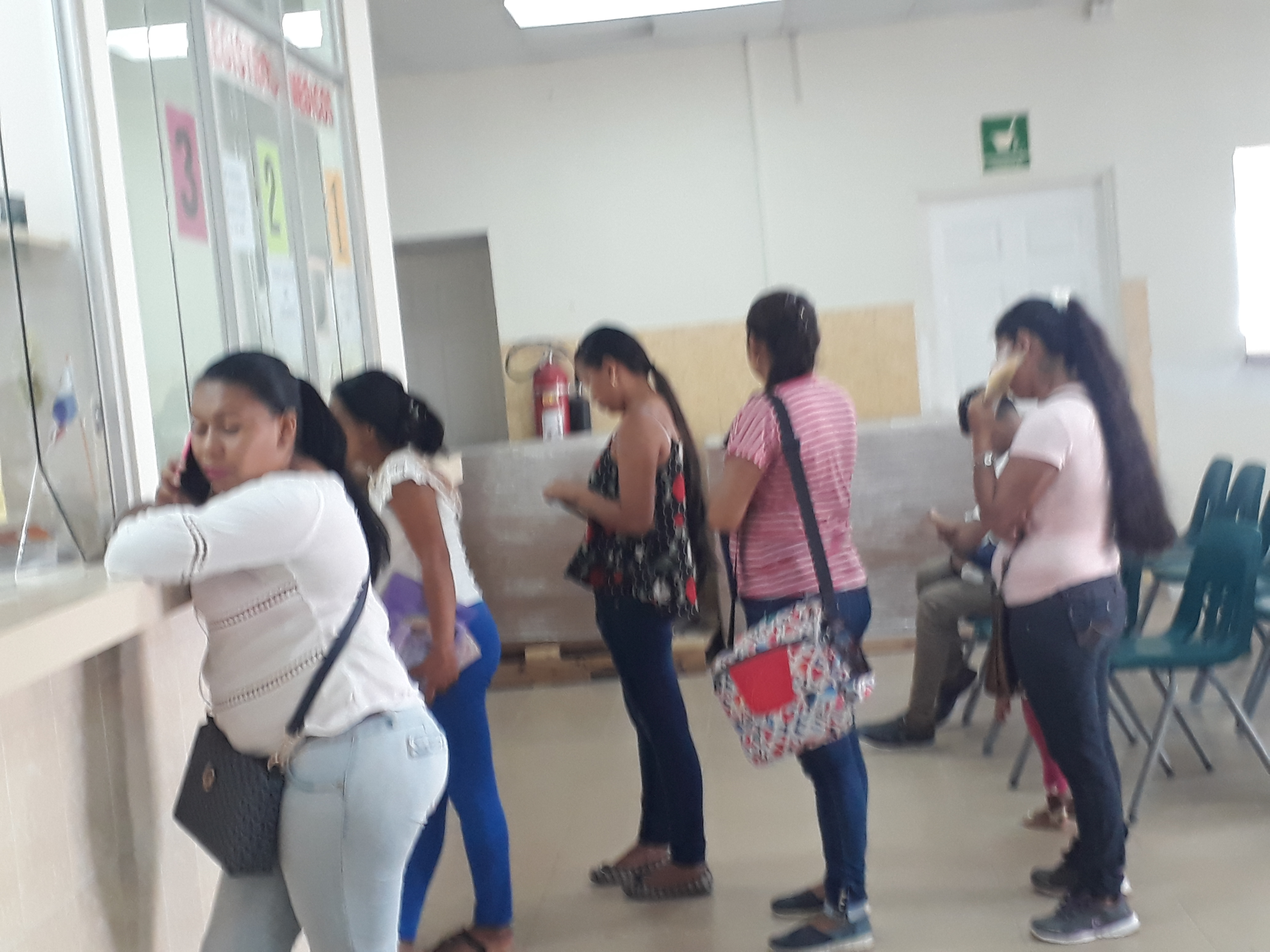 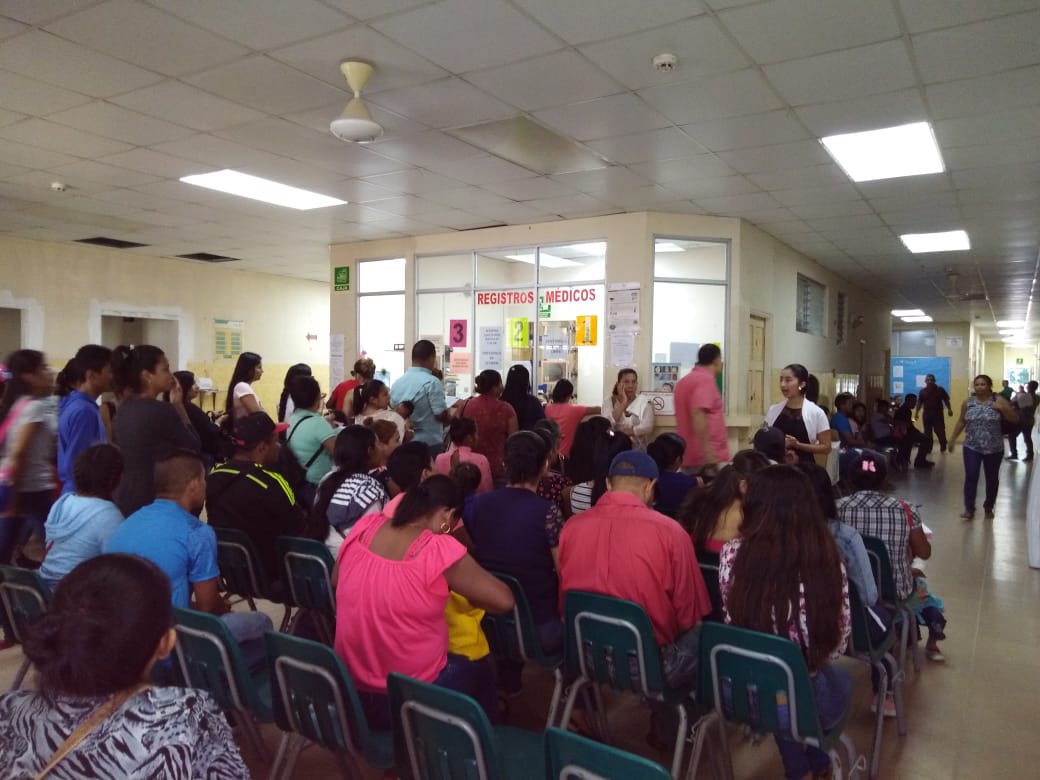 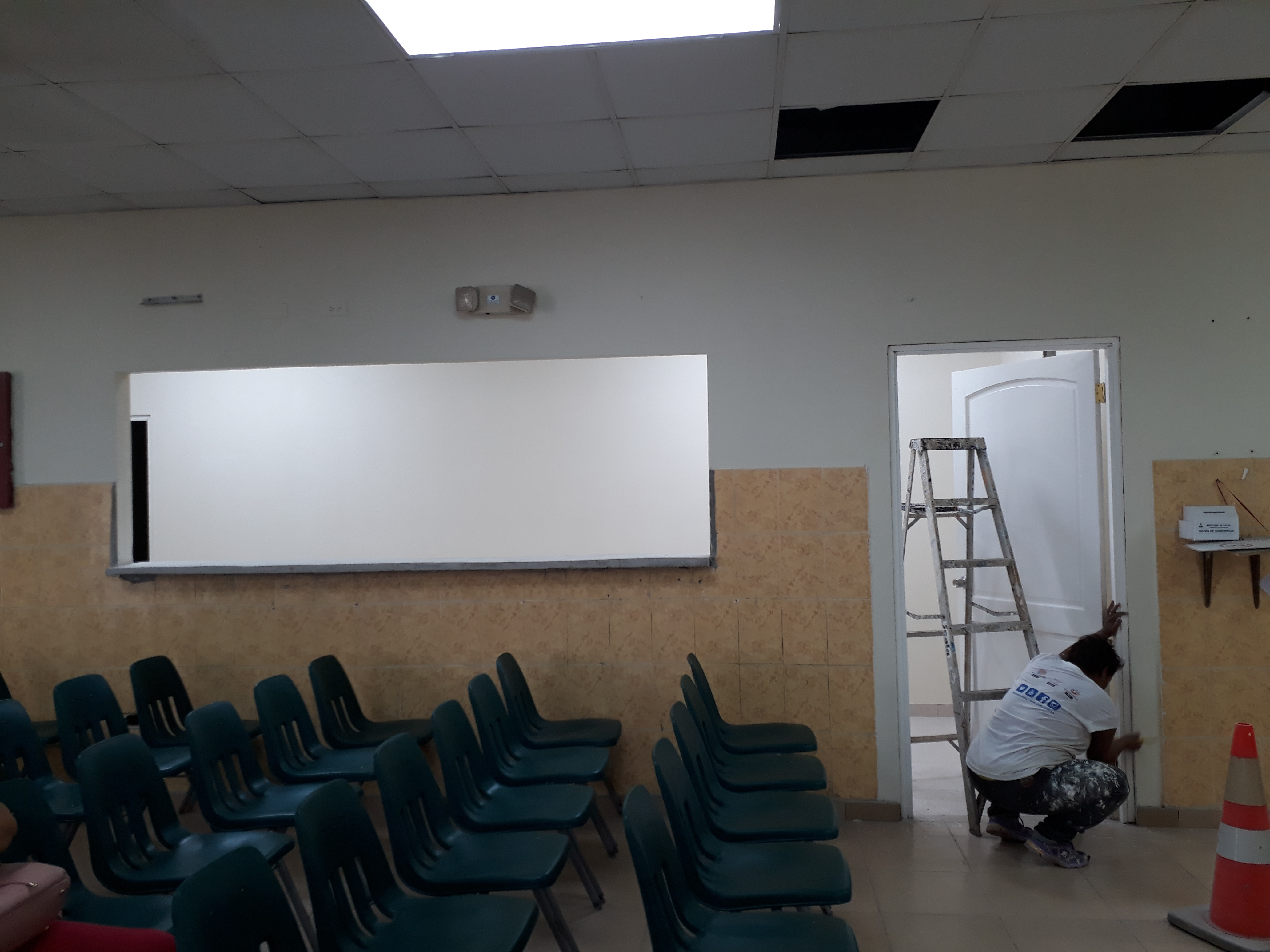 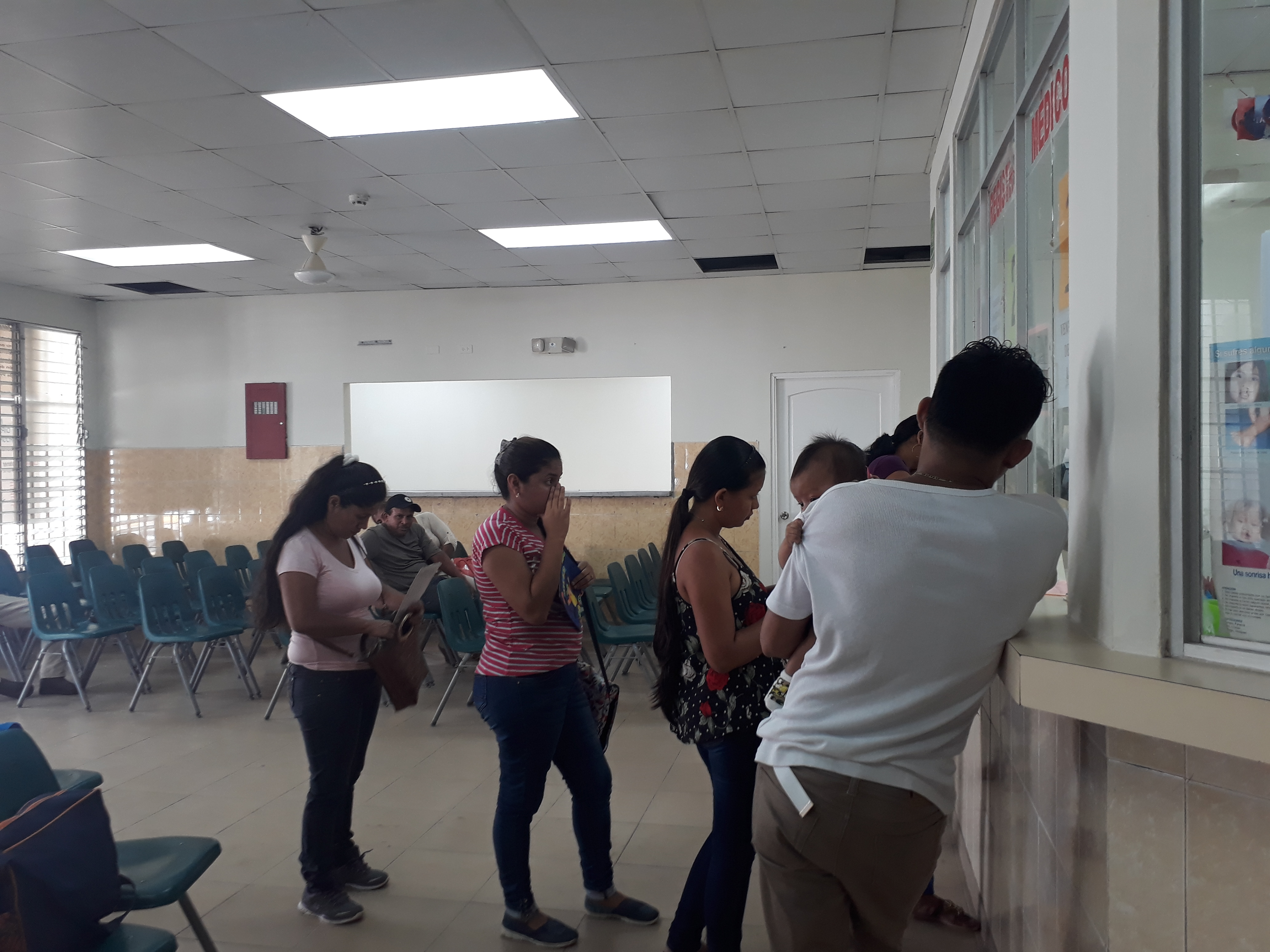 KIOSCOS DE  VERIFICACION DE CITAS EN EL 
 CENTRO DE SALUD DE PENONOMÉ
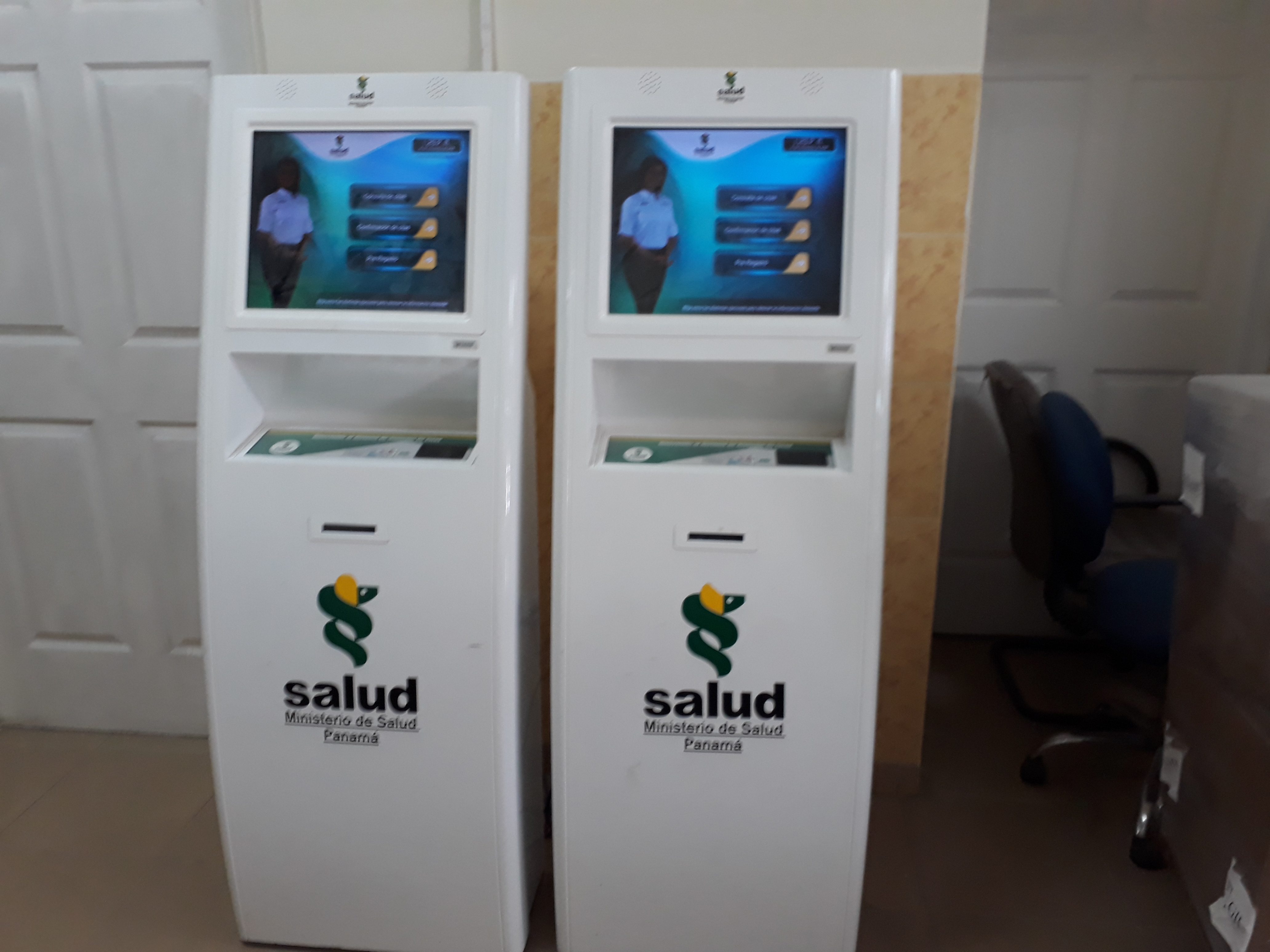 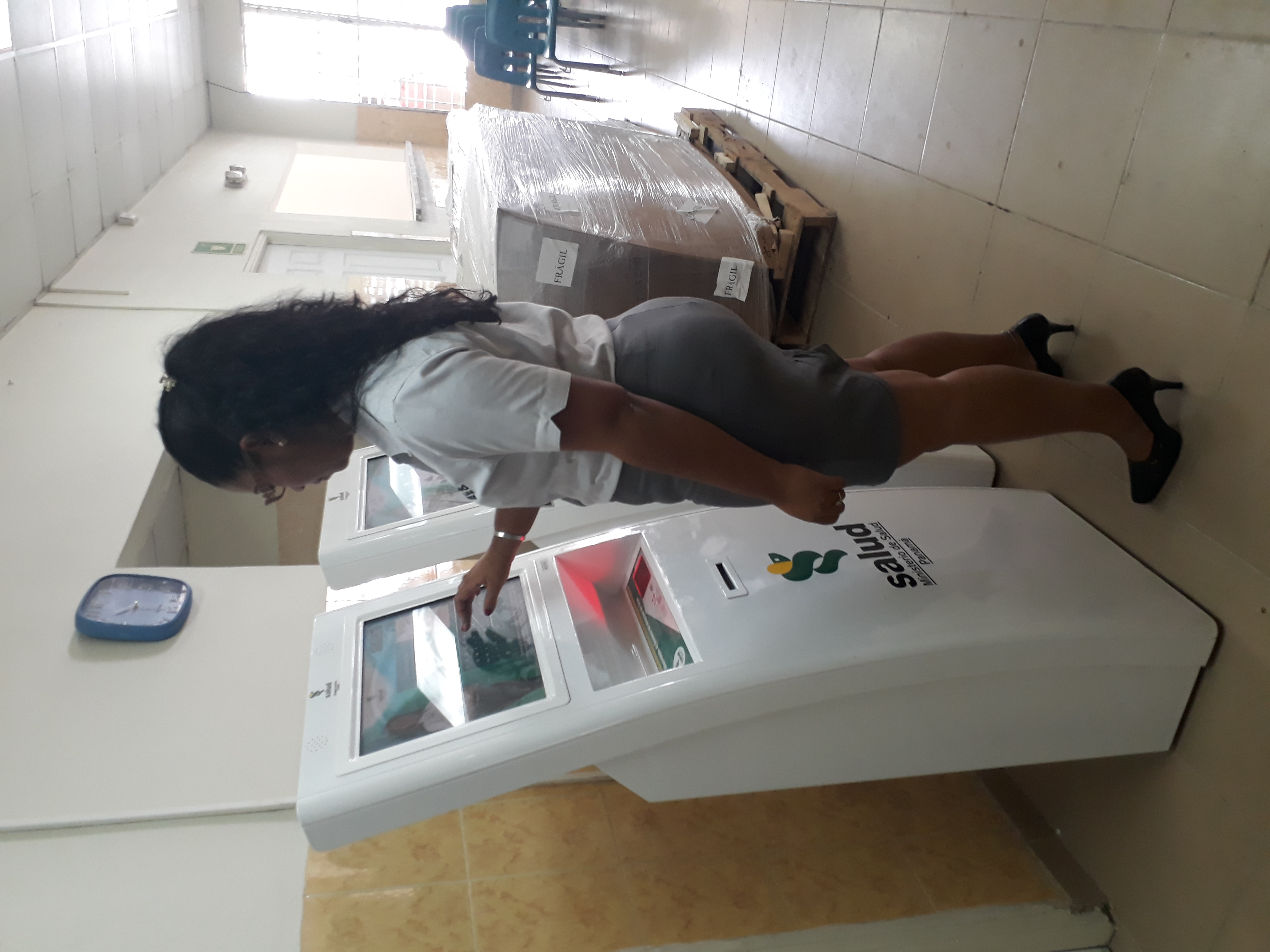 PLAN DE ACCION-DESAFIOS
MEJORAS Y AMPLIACIÓN DEL CENTRO DE SALUD DE PENONOMÉ
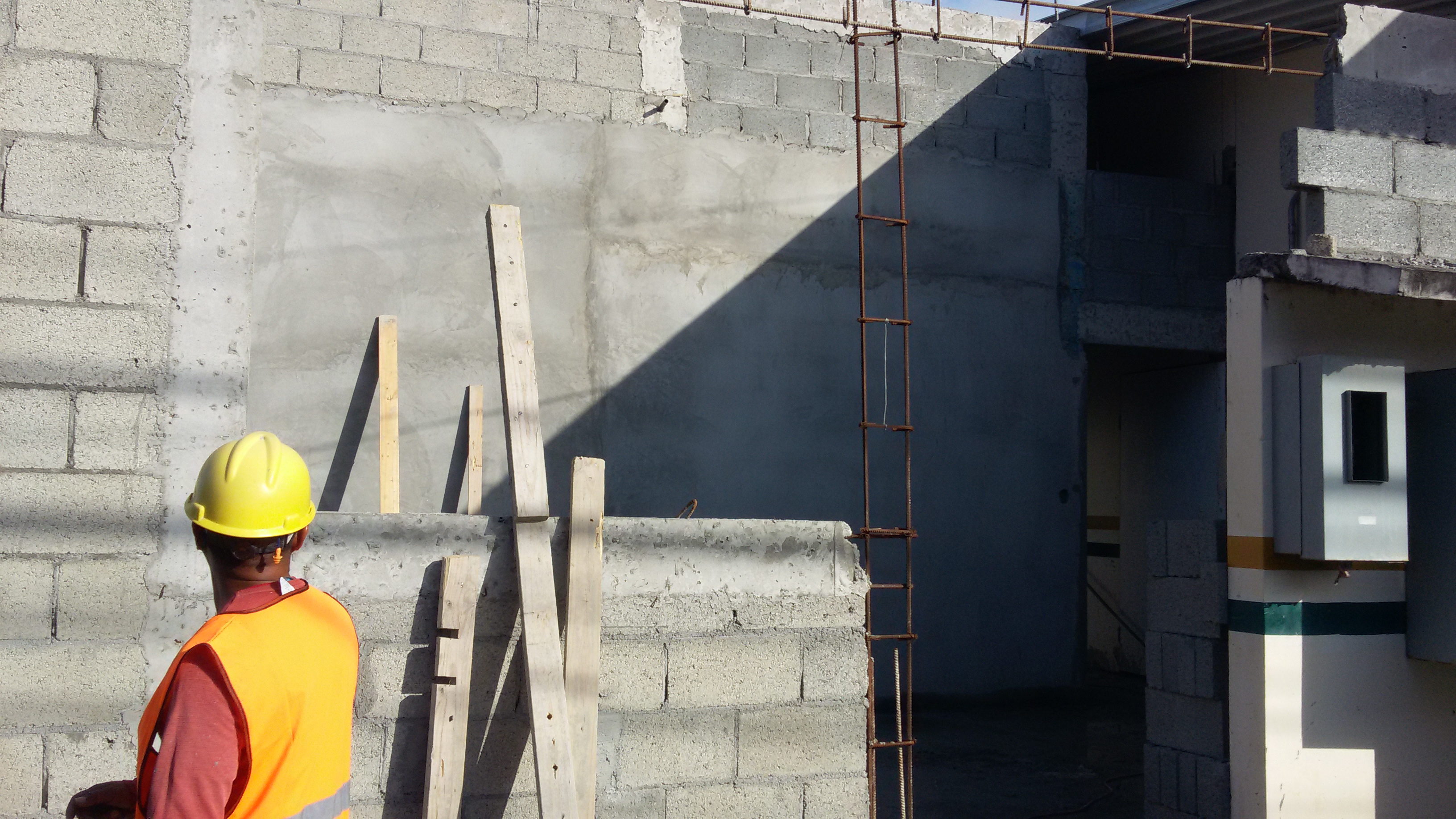 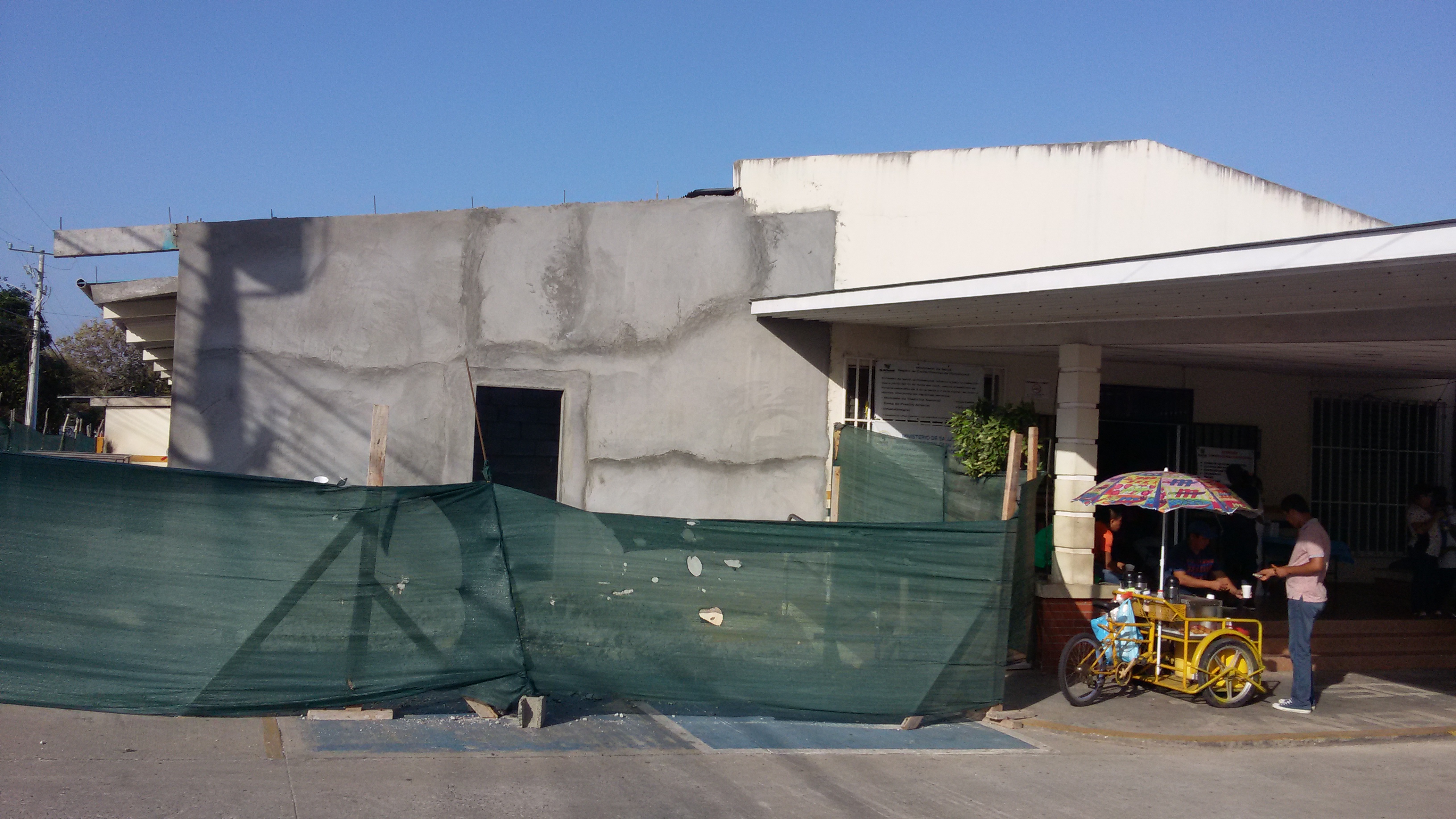 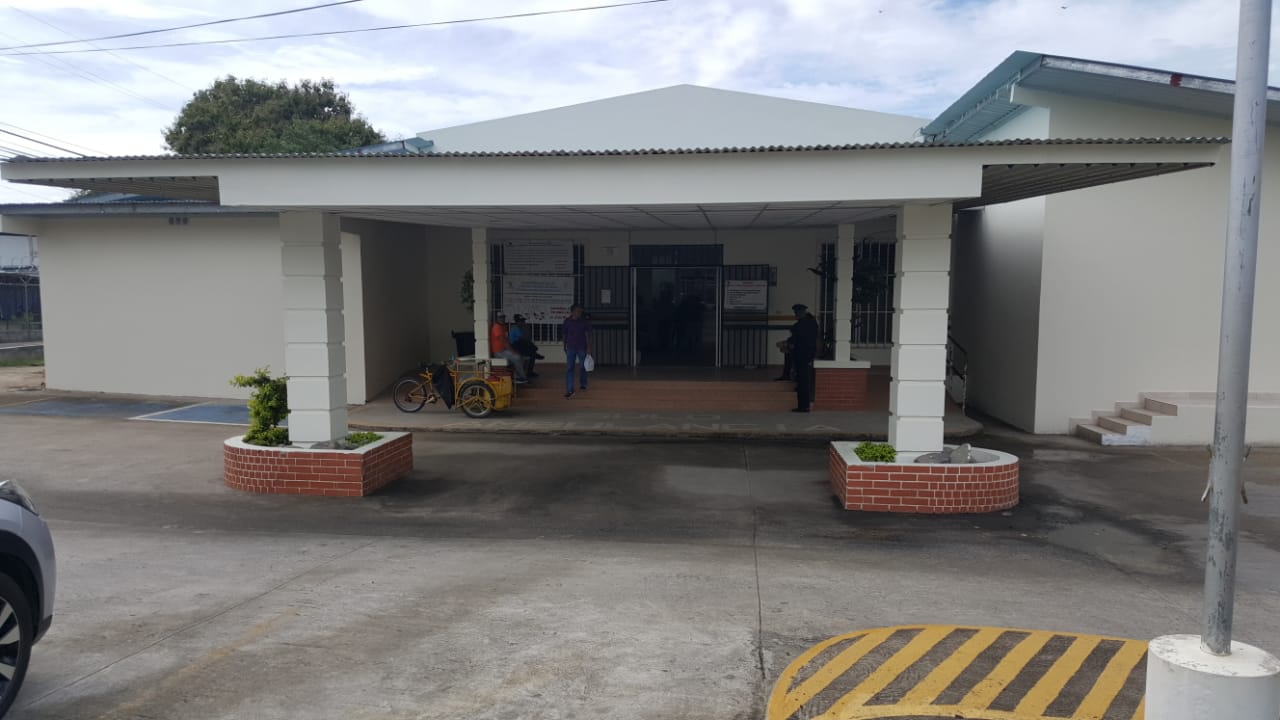 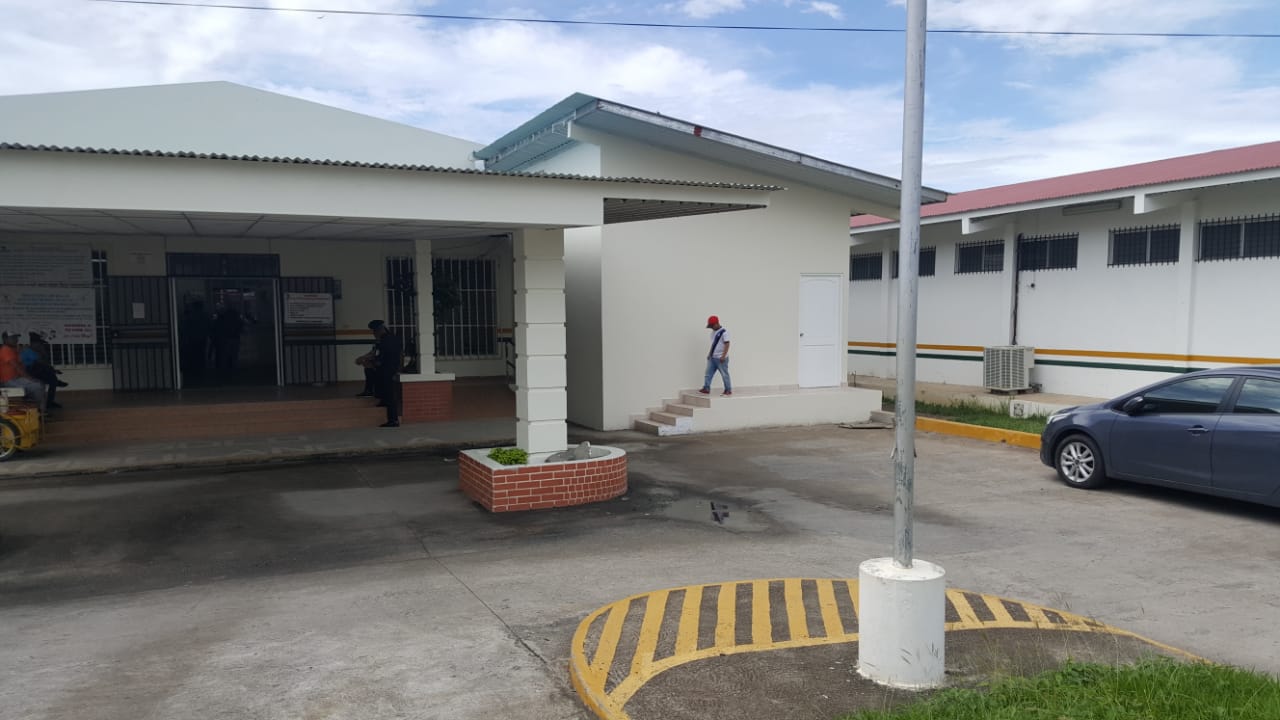 AMPLIACIÓN Y CONSTRUCCIÓN DE NUEVOS CUBÍCULOS MÉDICOS
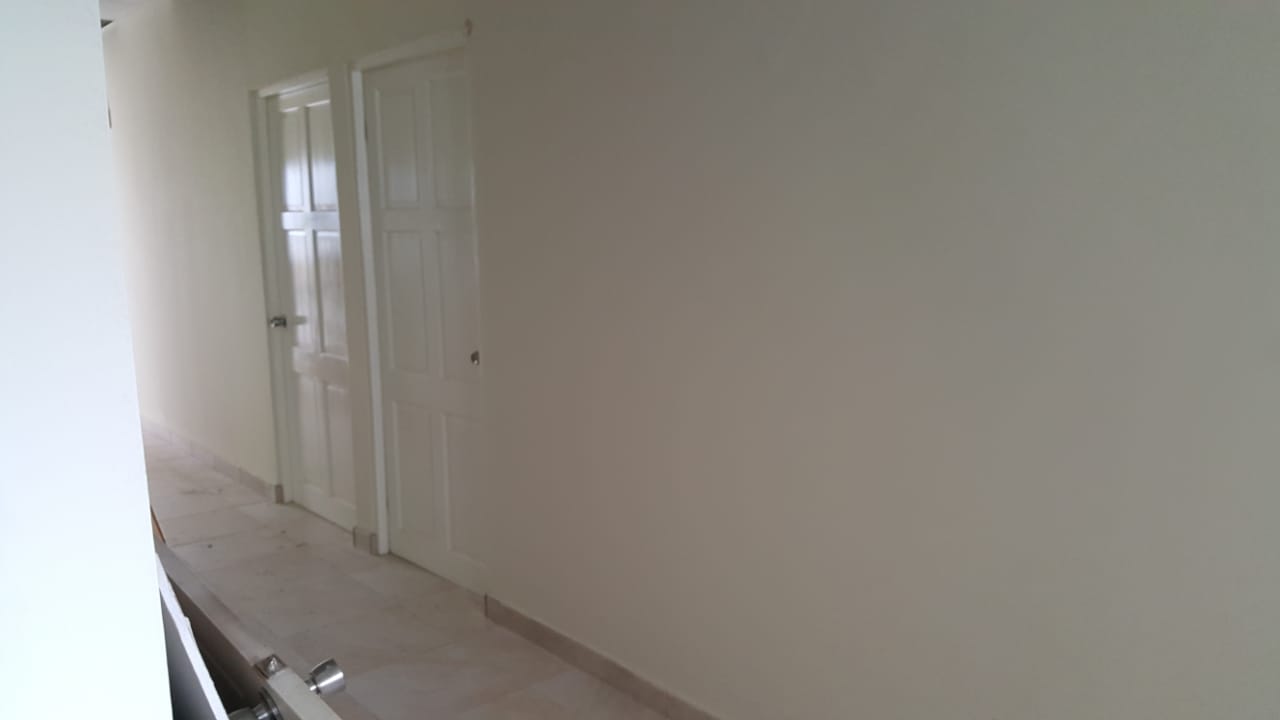 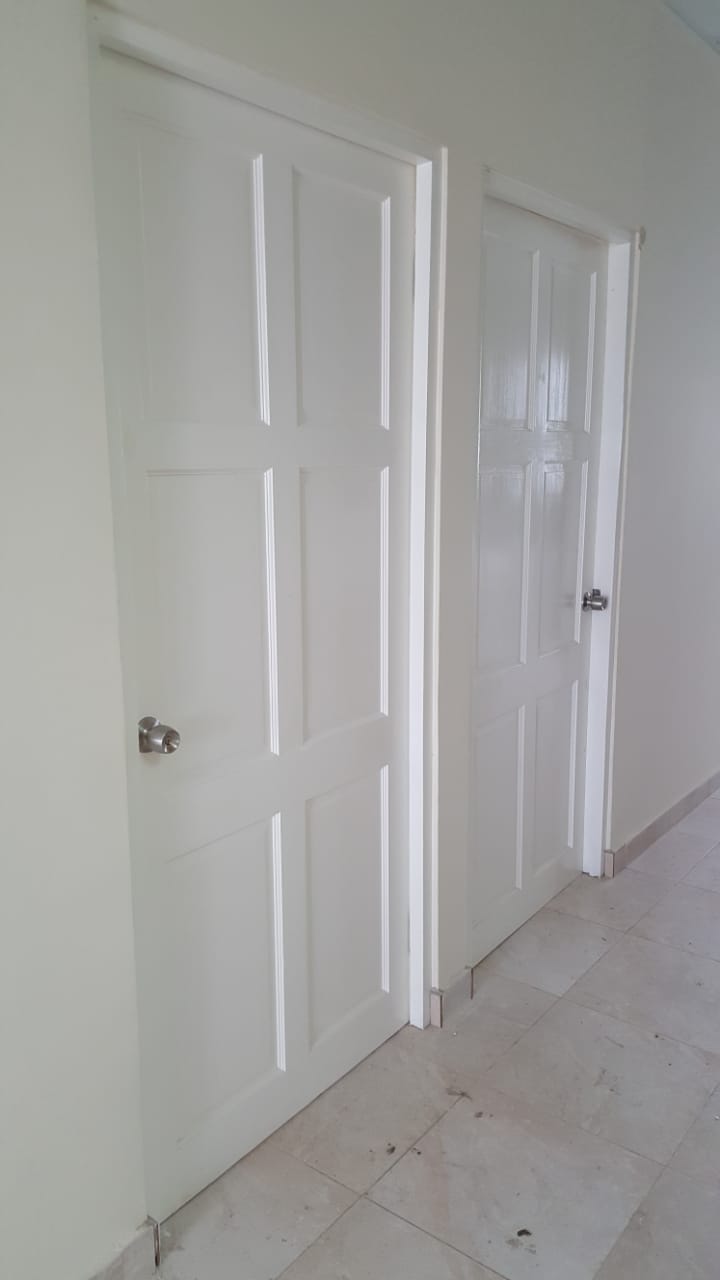 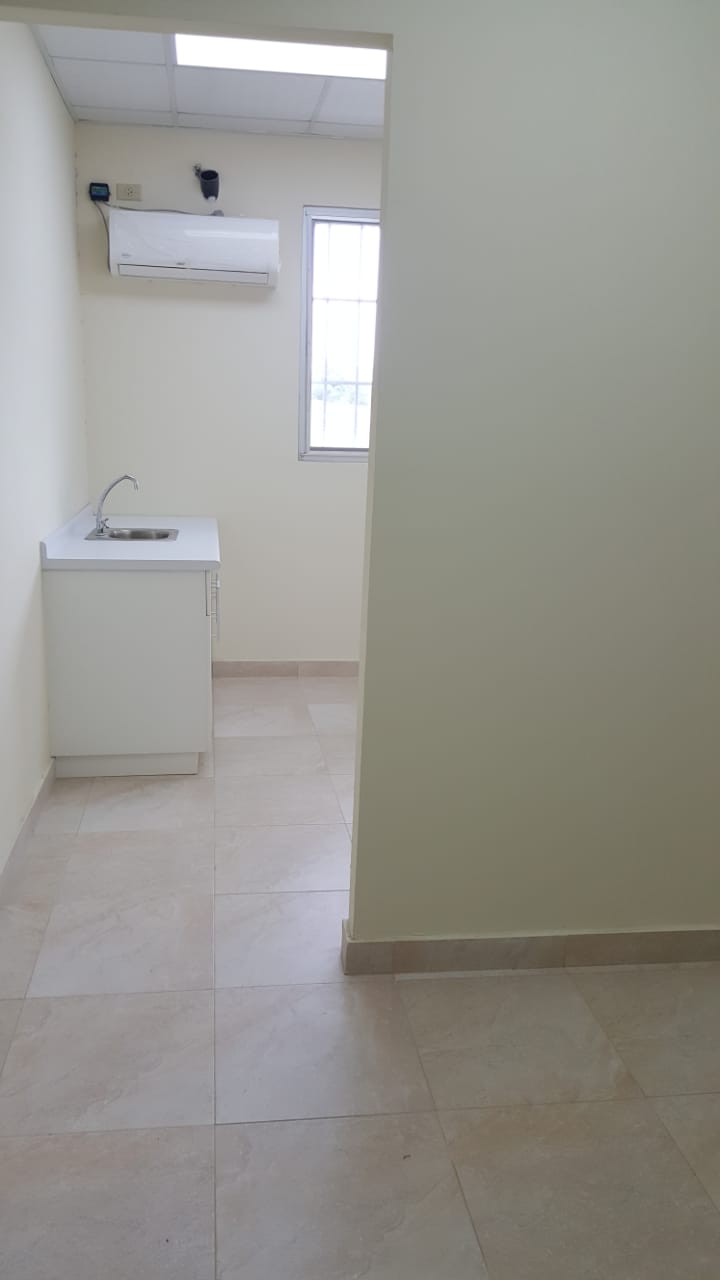 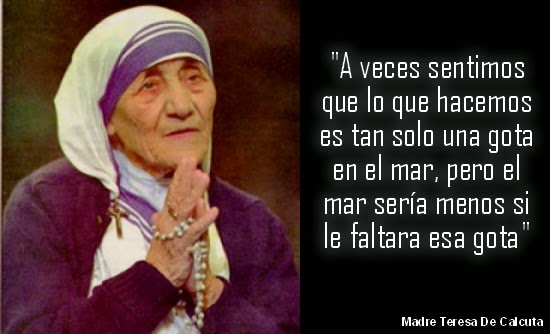 SISTEMA DE SALUD HUMANO CON EQUIDAD Y CALIDAD
MUCHAS GRACIAS